العرض Supply
العرض :
وهو كمية السلع والخدمات الذي يرغب المنتج الواحد ببيعها في السوق عند الاسعار المختلفة. 

قانون العرض : العلاقة الطردية بين السعر كمتغير مستقل والكمية المعروضة كمتغير تابع ولما كان السعر هو المتغير الاساس المستقل في العلاقة التي يمثلها العرض فان تغير السعر يؤدي إلى تغير الكميات المعروضة في ظل ثبات بقية العوامل الأخرى المحددة للكمية المعروضة. يطلق على هذه العلاقة بقانون العرض (The Supply Law) 

دالة العرض الجزئية
الصيغة الرياضية لدالة العرض الجزئية تشير الى العلاقة الطردية بين سعر السلعة p والكمية المعروضة Qsx  وفق الصيغة الآتية.
Qsx-f(px)
Qsx=b0+b1px

تشير العلاقة الى طردية العلاقة لانحدار منحى العرض كما هو واضح في اشارة المعادلة (b1) فضلا عن ثبات ميل المنحنى عند مستويات الاسعار كافة ولكن بمرونات متباينة عقد
الاسعار المختلفة ومن الصيغة الرياضية الشائعة لمنحنى العرض هو منحى العرض ذو المرونة الثابتة
Supply curve constant-Elasticity ويعكس حاله المرونة للعرض عند مستويات السعر المختلفة وياخذ منحنى العرض في هذه الحالة شكلا مقعرا باتجاه نقطة الاصل.

دالة العرض الكلية

يمكن اجمالي العوامل المؤثرة في الكمية المعروضة من خلال دالة العرض الكلية والتي تحدوصيغتها الرياضية بالاتي

Qsxf(pxspy,Pp,T1 T2 T3,E)

حيث Qsr الكمية المعروضة pr سعر السلعة المعروضة py اسعار السلع المرتبطة بالسلعة

Pp اسعار عناصر الانتاج T1 التكنولوجيا السافرة , t2الزمن ، t3 الضريبة او الاعانة E توقعات المنتج.
التغير في العرض والتغير في الكمية المعروضة

التغير في الكمية المعروضة اوضحنا أن منحنى العرض يتضمن العلاقة الطربية بين سعر السلعة Px والكمية المعروضة باقتراض ثبات بقية العوامل متغير السعر بسبب تغير في الكمية المعروضة على في منحنى العرض مثل انتقال الكمية المعروضة من نقطة إلى نقطة B أو نقطة c، في حالة ارتفاع أو انخفاض السعر، كما في الشكل البياني.
s
c
p1
b
p
a
p2
qs
qs1
qx2
العوامل المؤثرة في العرض :

1 . أسعار السلع الأخرى : 
عندما تتغير أسعار السلع الأخرى ارتفاعاً أو انخفاضاً يتغير عرض السلعة انخفاضاً أو ارتفاعاً وذلك لان ارتفاع أسعار السلع الأخرى مع بقاء سعر السلعة موضع البحث ثابتاً يحفز ين نحو الإنتاج السلع الأخرى التي ارتفع سعرها وذلك لأنها تكون أكثر ربحاً من السلعة التي بقى سعرها ثابتاً وهذا يعني انخفاض عرضها. ويحدث العكس إذا انخفضت أسعار السلع الأخرى فأن المنتجين سوف يزيدون إنتاجهم من هذه السلعة على الرغم بقاء سعرها ثابتاً وبالتالي زيادة عرضها. أي أن العلاقة بين تغير أسعار السلع الأخرى والكمية المعروضة من سلعة معينة هي علاقة عكسية.
2. أسعار عوامل الإنتاج : 

إن تغير أسعار عوامل الإنتاج ينعكس على تكاليف أنتاج السلع، فعندما ترتفع أسعار عوامل الإنتاج المستخدمة في انتاج سلعة معينة فإن ذلك يعني ارتفاع تكاليف أنتاجها وان ارتفاع التكاليف يعني انخفاض أرباح المنتجين، وبالتالي فإن المنتجين سوف يقتلون أنتاج هذه السلعة ومن ثم عرضها وبالعكس فإن انخفاض أسعار عوامل الإنتاج المستخدمة في أنتاج مسلعة معينة فأن ذلك يعني انخفاض تكاليف الإنتاج ومن ثم ارتفاع الأرباح وهذا يدفع المنتجين إلى زيادة الإنتاج ومن ثم زيادة العرض.
3. المستوى التكنولوجي (الفني) الإنتاج :

يلعب التقدم العلمي وما يرافقه من اختراعات أو ابتكارات جديدة في أساليب الإنتاج دوراً في زيادة الإنتاج والعرض، حيث أن استخدام الآلات أو المكائن الأكثر كفاءة في العملية الانتاجية ستعمل على تخفيض تكاليف الإنتاج لكل وحدة واحدة منتجة، وعندما تنخفض التكاليف ستزداد الارباح وهذا سيحفز المنتجين على زيادة الإنتاج و العرض فينتقل منحلى العرض إلى الأسفل نحو اليمين، أما إذا كان مستوى التكنولوجي غير كفو فان ذلك سيؤدي إلى ارتفاع كلفة الإنتاج للوحدة الواحدة لتزداد تكاليف المنتج وتتخفض ارباحه مما يدفعه إلى تخفيض الإنتاج والعرض مما يؤدي إلى انتقال منحى العرض إلى الأعلى نحو جهة اليسار
4. الضرائب والإعانات :

من أجل زيادة الإنتاج وكالتالي زيادة العرض لها الحكومة أحياناً إلى اعطاء إعانات للمنتجين لتحفزيهم على زيادة انتاجهم من بعض العلم والإعادة تمثل مدفوعات نقدية تعمل على خفض تكاليف الإنتاج فتزداد أرباح المنتج مما يدفعه إلى زيادة الإنتاج والعرض فينتقل منحنى العرض إلى الأسفل نحو جهة اليمين دالاً حدوث زيادة في العرض وعليه تمارس الإعانات دوراً إيجابياً على العرض. أما الضرائب فتمارس تأثيراً سلبياً على الإنتاج والعرض الأن فرض الضريبة تمثل تكلفة على المنتج فتزداد تكاليف الإنتاج فتنخفض أرباحه مما يؤدي إلى انخفاض الإنتاج وانخفاض العرض أذا لم يتغير سعرها مما يؤدي إلى انتقال منحنى العرض إلى الأعلى نحو جهة اليسار دالاً حدوث نقص في العرض
5. مدى رغبة المنتجين في الاحتفاظ بالسلعة : 
ان عرض السلع بتناسب عكسياً مع رغبة المنتج في الاحتفاظ بالسلعة، فاذا ازدادت رغبة المنتج في الاحتفاظ بالسلعة فان ذلك يؤدي إلى انخفاض عرضها وتبرز هذه الظاهرة عند الذين يحتفظون ببعض المحاصيل لأغراض استهلاكهم الذاتي.
6. الزمن :

يتأثر العرض بعامل الزمن، حيث أن بعض السلع تحتاج لفترات زمنية مختلفة للإنتاج، فبعضها يحتاج لفترة طويلة مثل السلع الزراعية، وبعضها يحتاج لفترة قصيرة كالسلع الصناعية القصيرة. وعليه فأن دالة العرض لسلعة معينة يمكن صياغتها كما يأتي :

Qs=f(pl. p2, f.T.S)
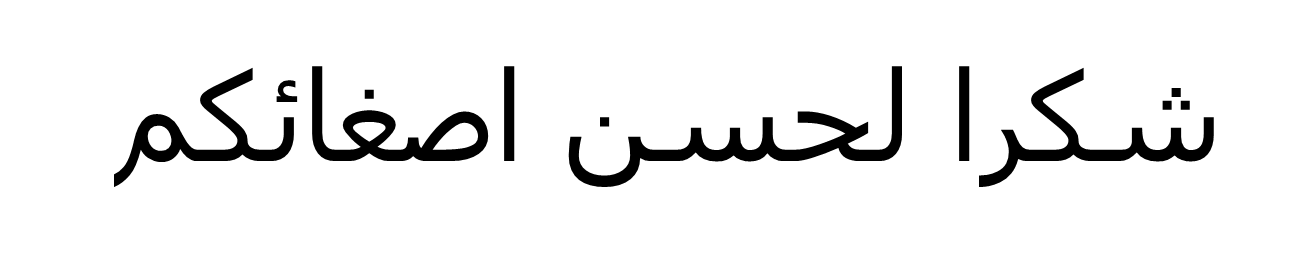